Decentralization of Authority
Lt.(Prof.)Raison Sam Raju
(M.Com, B.Ed., PGDIBO,UGC-NET-JRF,SET)
Asst.Professor,Dept of Commerce, 
MarThoma College, Tiruvalla
Look back
Organizing
Principles of organizing
Formal and informal organization
Forms of organization
Authority
Responsibility
Delegation of authority
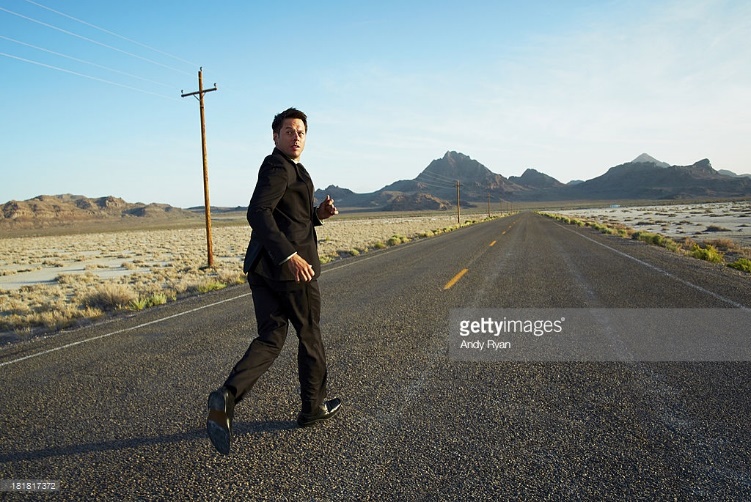 Authority
[Speaker Notes: Right to give orders and power to exact obedience” Henry Fayol]
Decentralization
Disposal/Distribution of authority through out the organization
Systematic effort to delegate to the lowest levels all authority except that which can be excersised at central points – Louis Allen
Factors determining degree of decentralization
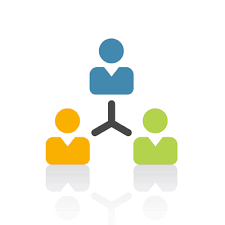 Costliness of Decision
Uniformity of policy
History of the enterprise
Management Philosophy
Desire for independence
Availability of Managers
Control techniques
Decentralized performance
Business Dynamics
Benefits of Decentralization
Reduce the burden of Top executives
Facilitate diversification
Improves motivation
Secures better co-ordination
Effective Control
Develops the quality of Managers
Flexibility
.
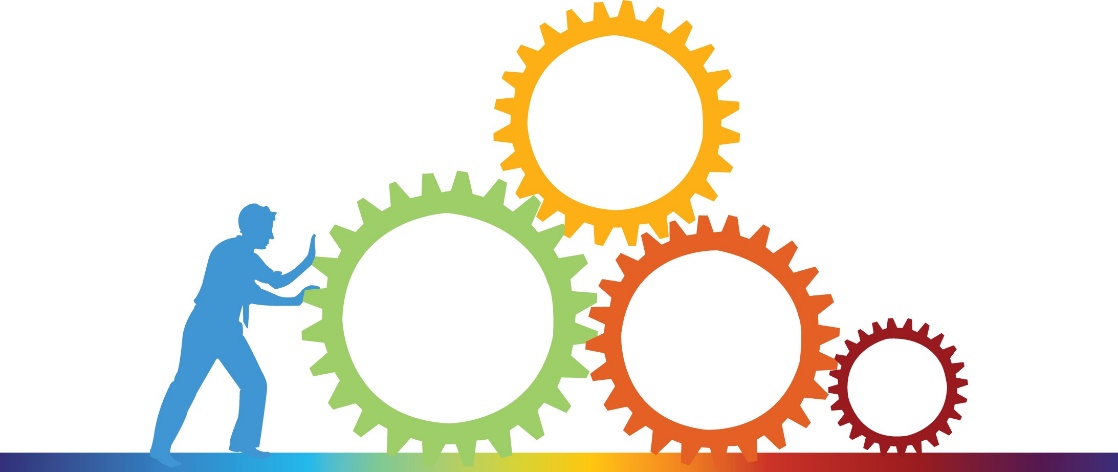 Disadvantages
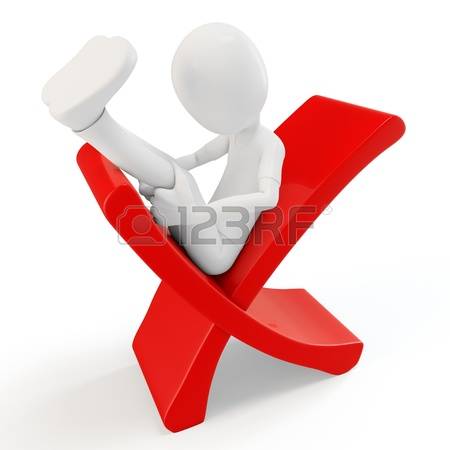 High cost of operation
Lack of uniformity
Unsuitable for small firms
Reliance on the manger
Self centered attitude
Centralization of Authority
Concentration of authority at the top levels of management
Systematic and consistent reservation of authority at central points within an organization.
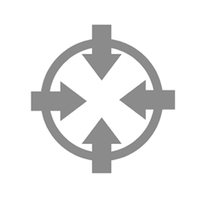 Factors
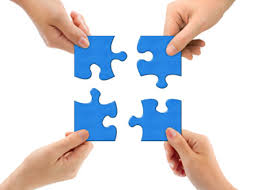 Personal leadership
Integration 
Uniformity of action
Handling emergencies
Improving efficiency
Advantages
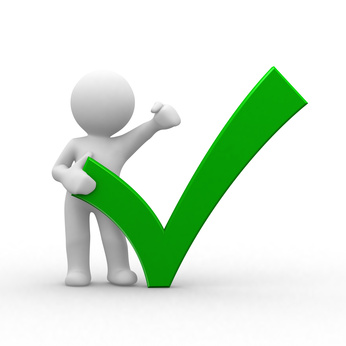 Utilises talents of top leader
Integration of all operation
Coordinated top management
Uniformity
Minimises duplication of functions
Disadvantages
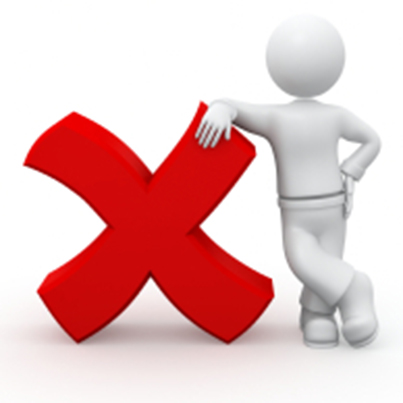 Slow
Demotivation 
Abuse of centralised power and authority
Success only depends on top
Minimizes number of divisions or departments